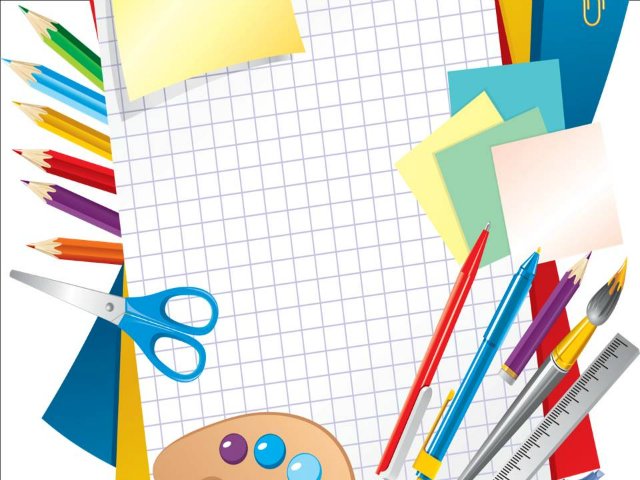 Урок деятельности
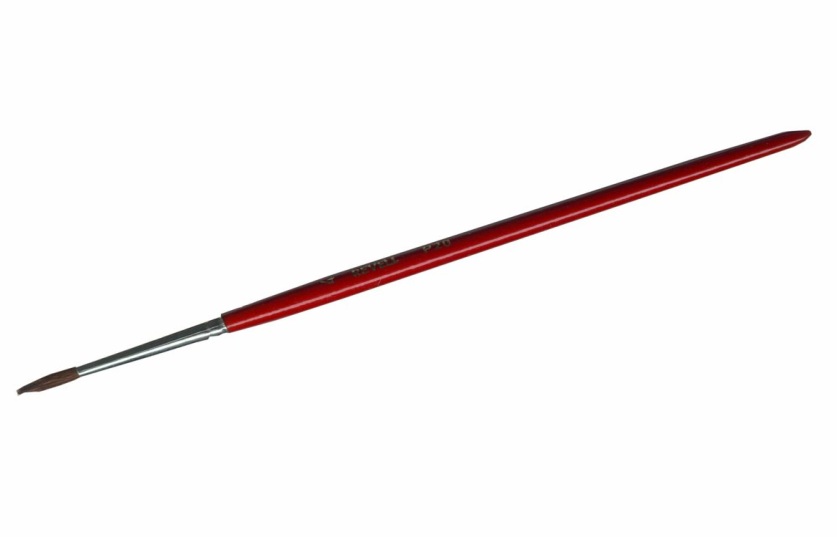 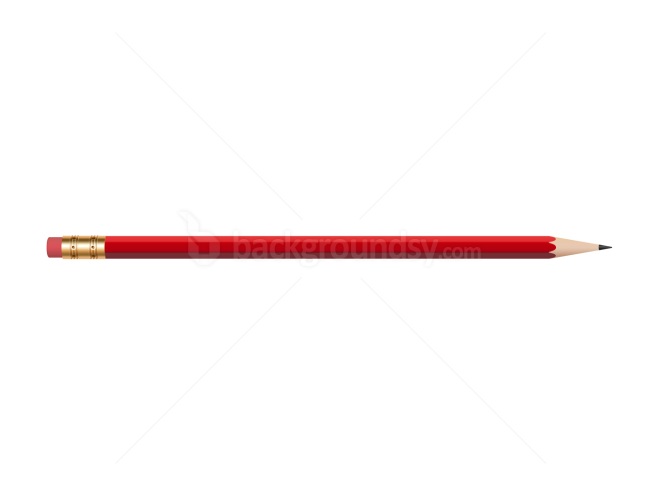 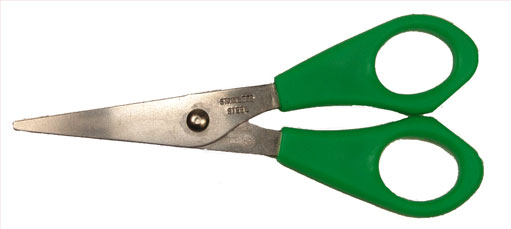 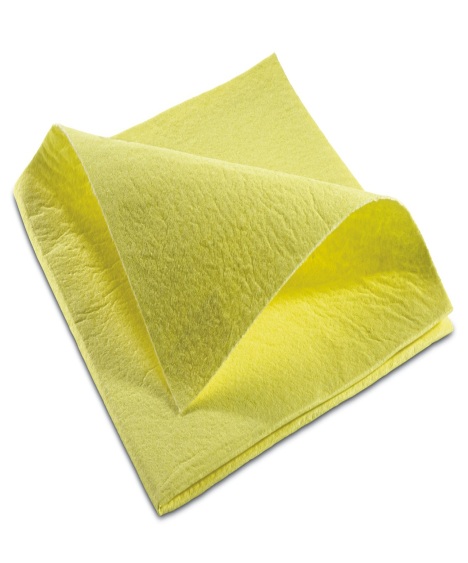 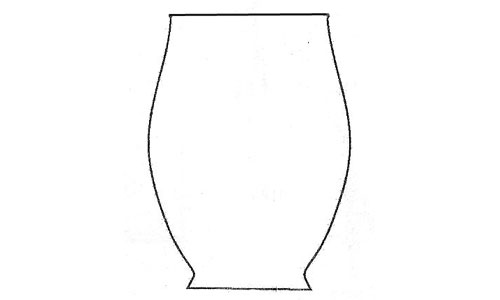 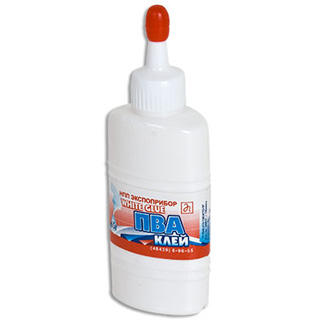 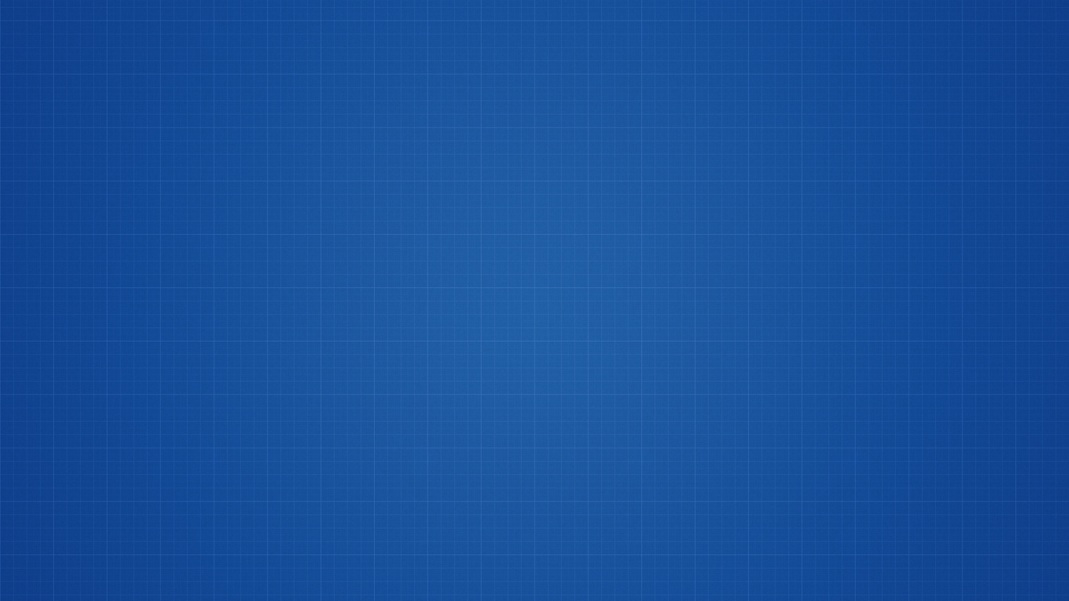 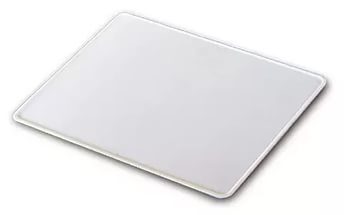 Какое сейчас время года?
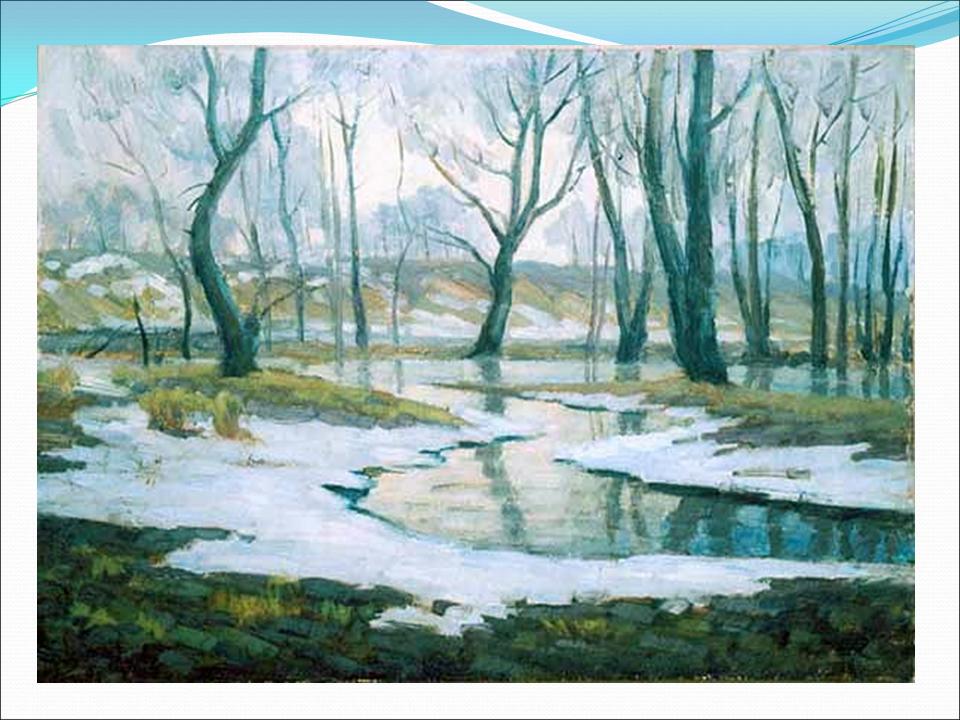 Весна
Какой будет праздник?
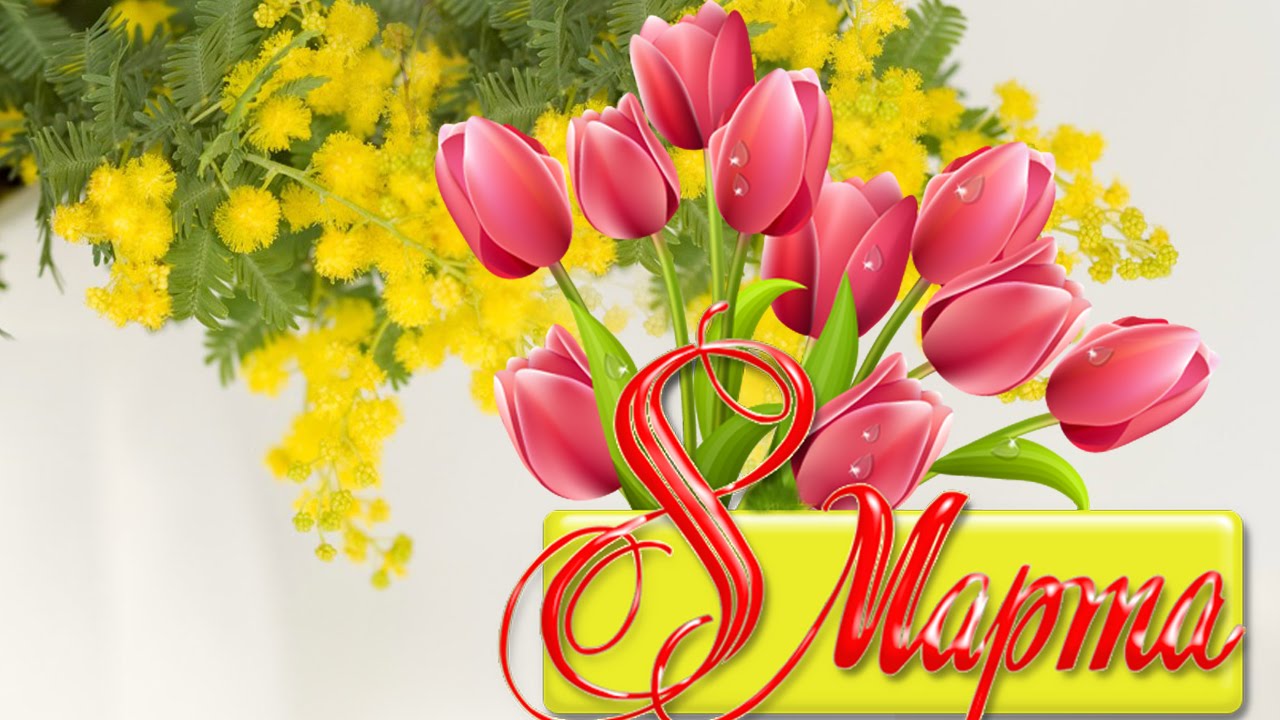 Восьмое марта
Кого будем поздравлять?
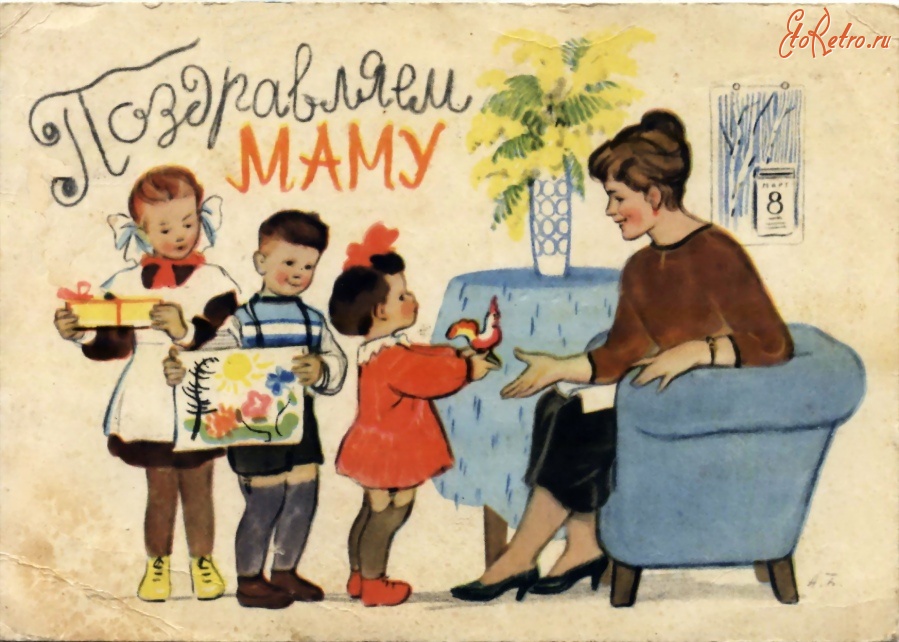 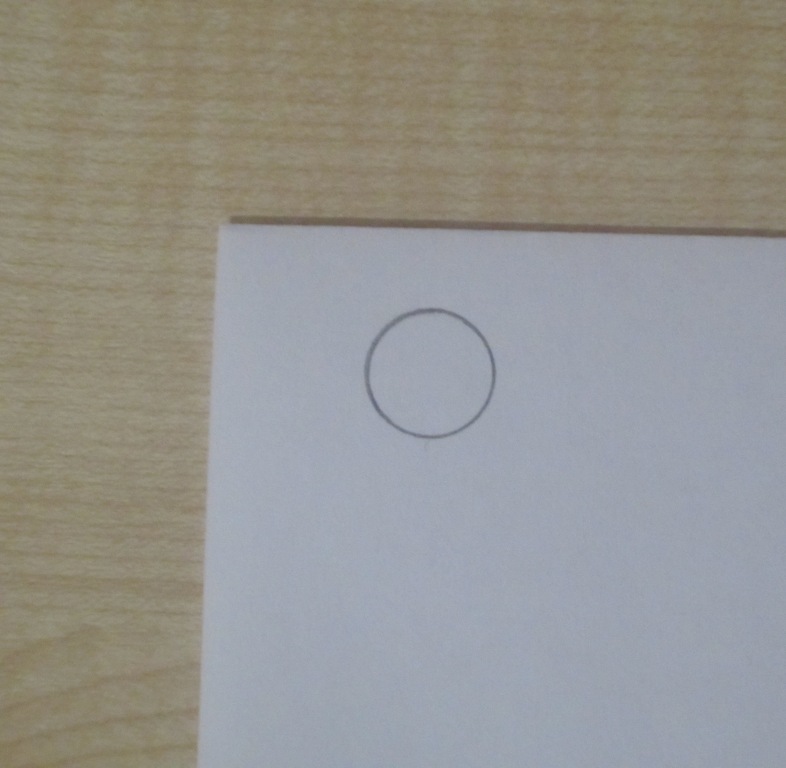 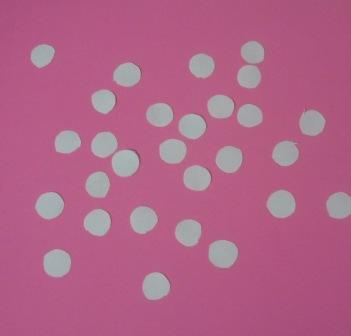 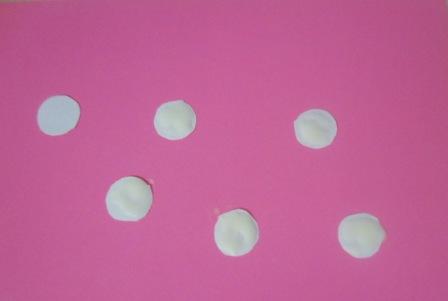 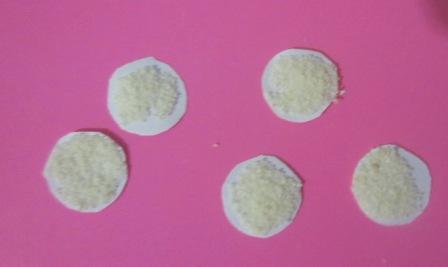 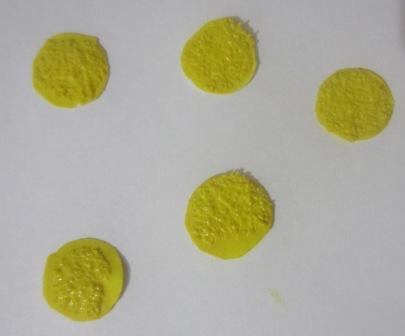 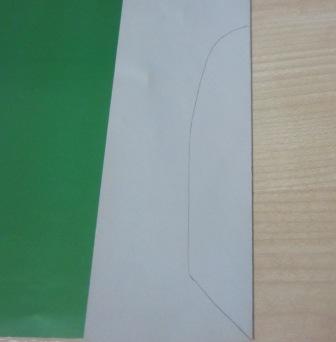 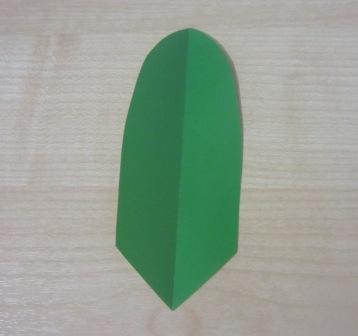 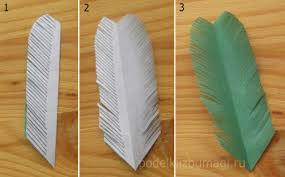 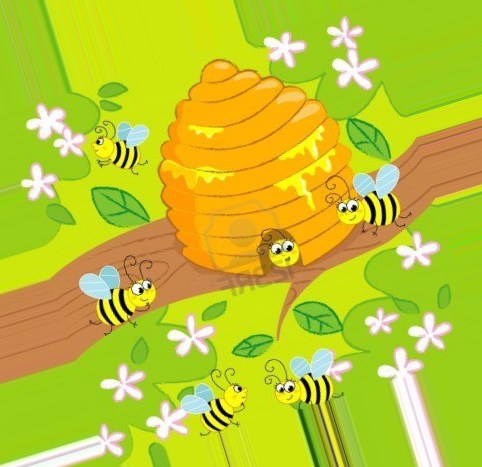 Пчелки в улье сидят
И в окошки глядят.
Погулять захотели
На мимозу полетели:
Ж-ж-ж
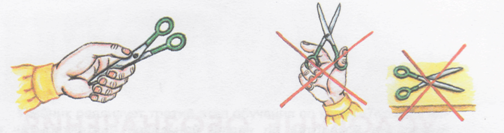 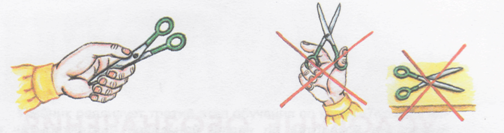 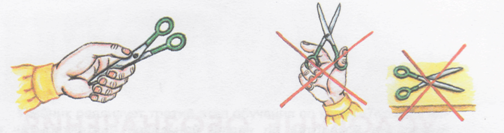 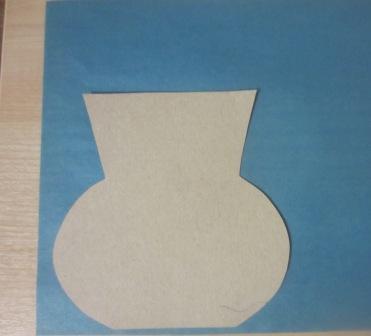 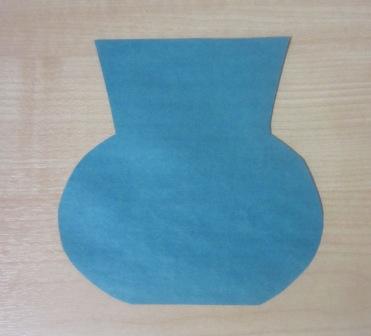 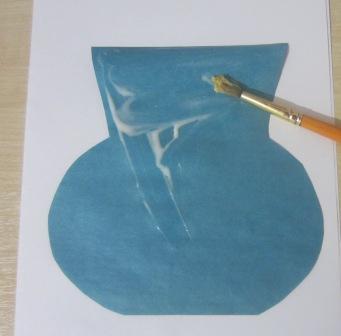 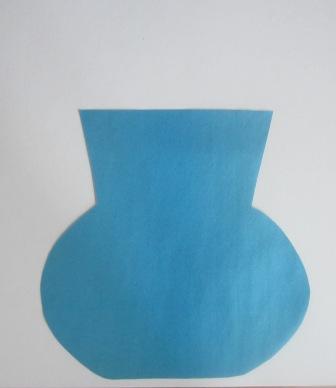 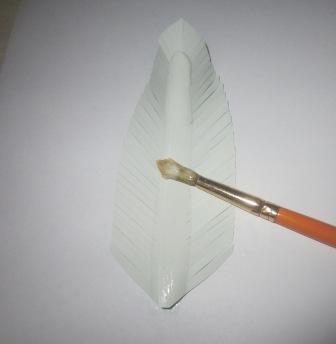 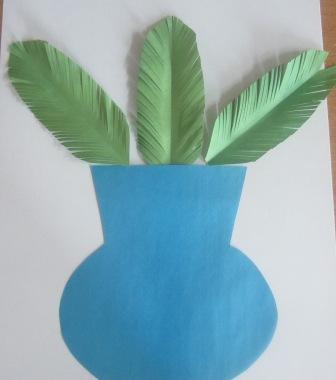 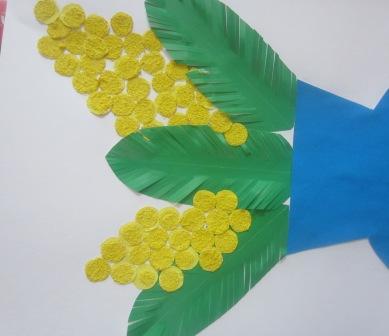